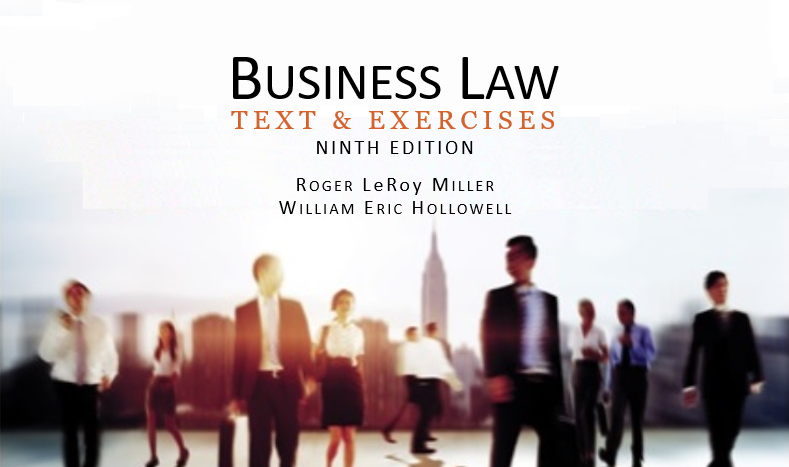 Business LawText & ExercisesNinth EditionRoger LeRoy MillerWilliam Eric Hollowell
Chapter 36 Personal Property
Learning Outcomes
LO1      Explain the nature of personal property.
 LO2        Identify different types of property ownership.
 LO3         State how ownership of personal property is acquired.
 LO4    Define mislaid, lost, and abandoned property.
2
LO1 The Nature of Personal Property
LO1
Property is divided into two categories: 
Real property: land everything permanently attached to it.
Personal property. All other property, both tangible and intangible.
3
LO2 Property Ownership:Fee Simple
LO2
Owner owns the entire “bundle of rights”.
Gives the owner the maximum possible estate or right of ownership of real property, continuing forever.
4
LO2 Property Ownership:Concurrent Ownership (1)
LO2
Tenancy in Common.
A and B own an undivided interest in the property.
Upon B’s death interest passes to B’s heir, “C”.
The new owners of the property are A and C.
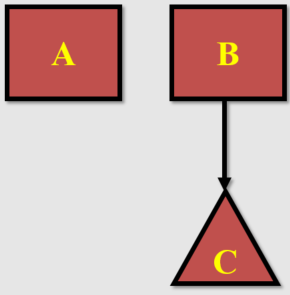 5
Property Ownership:Concurrent Ownership (2)
LO2
Joint Tenancy.
A and B own a joint tenant interest in property.
Upon B’s death, B’s  interest automatically passes to A, the surviving joint tenant.
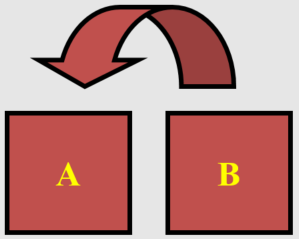 6
Property Ownership:Concurrent Ownership (3)
LO2
Community Property (limited number of states).
Property acquired by couple during their marriage is owned as an undivided ½ interest in property (real and personal).
7
LO3 Acquiring Ownershipof Personal Property
LO3
Possession.
Capture of wild animals (wild animals belong to no one).
Finding of abandoned property.
Production: fruits of one’s labor.
8
LO3 Acquiring Ownership:Gifts (1)
LO3
Voluntary transfer of property ownership from donor (owner) to donee (recipient) for no consideration.
9
LO3 Acquiring Ownership:Gifts (2)
LO3
Elements:
Donative Intent. 
Delivery—actual or “constructive” (symbolic). Donor must give up complete control or dominion. 
Acceptance by donee. 
10
LO3 Acquiring Ownership:Gifts (3)
LO3
Three Types:
Intervivos—while donor is living.
Causa Mortis: -- made by donor in contemplation of imminent death.
Testamentary – after death, by will/inheritance.
11
Acquiring Ownership of Personal Property (1)
Accession.
Adds value to a piece of personal property by use of either labor or materials.
12
Acquiring Ownership of Personal Property (2)
Confusion.
Commingling so that a person’s personal property cannot be distinguished from another’s. Fungible goods consists of identical particles such as oil or grain.
13
LO4 Mislaid, Lost, and Abandoned Property (1)
LO4
Mislaid Property.
Voluntarily placed somewhere, then inadvertently forgotten.
Finder is steward for true owner.
14
LO4 Mislaid, Lost, and Abandoned Property (2)
LO4
Lost Property.
Involuntarily left somewhere.
Property owner acquires title against whole world, except for true owner.
15
LO4 Mislaid, Lost, and Abandoned Property (3)
LO4
Lost Property.
Conversion of Lost Property.
Finder must return to true owner or be liable for conversion.
Estray Statutes.
Encourage and facilitate the return of property to its true owner.
16
LO4 Mislaid, Lost, and Abandoned Property (4)
LO4
Abandoned Property: 
Discarded by true owner with no intention of recovering. 
Finder acquires title against all the world, including the original owner.
17